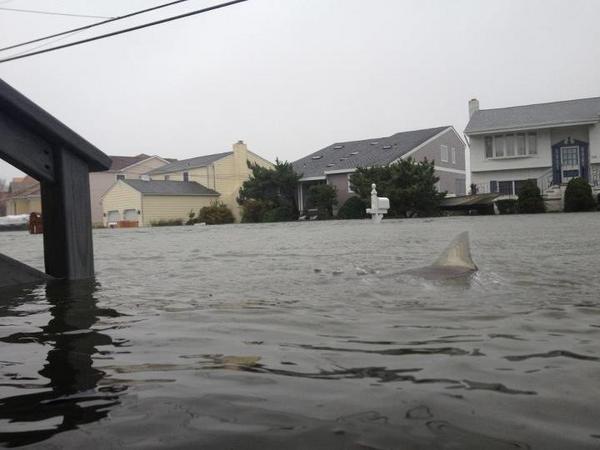 VIRAL PHOTOS:
REAL OR FAKE?
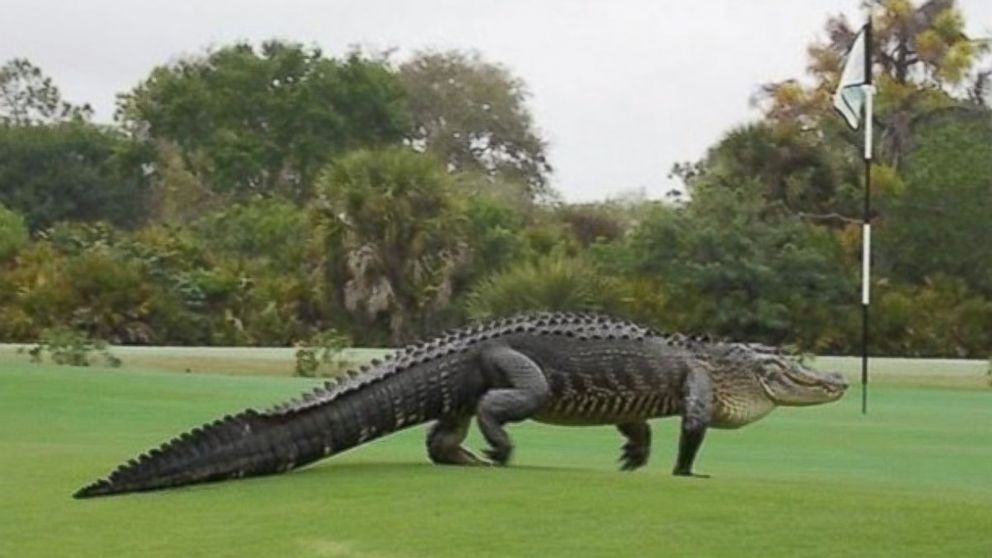 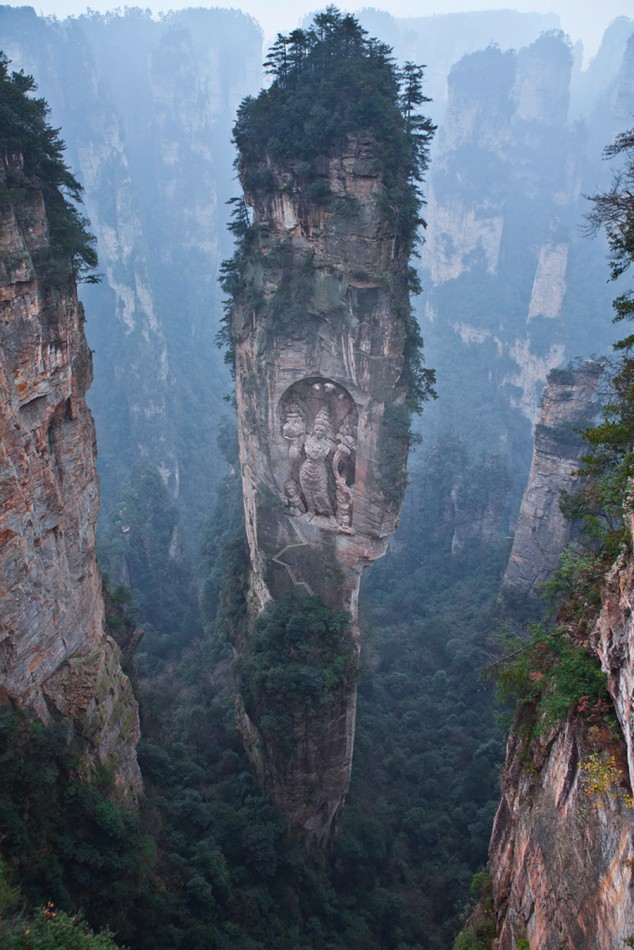 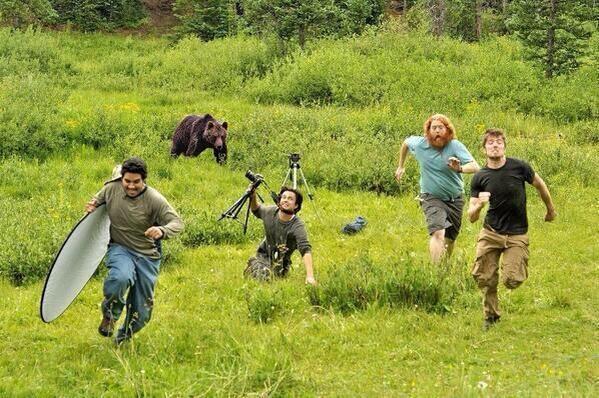 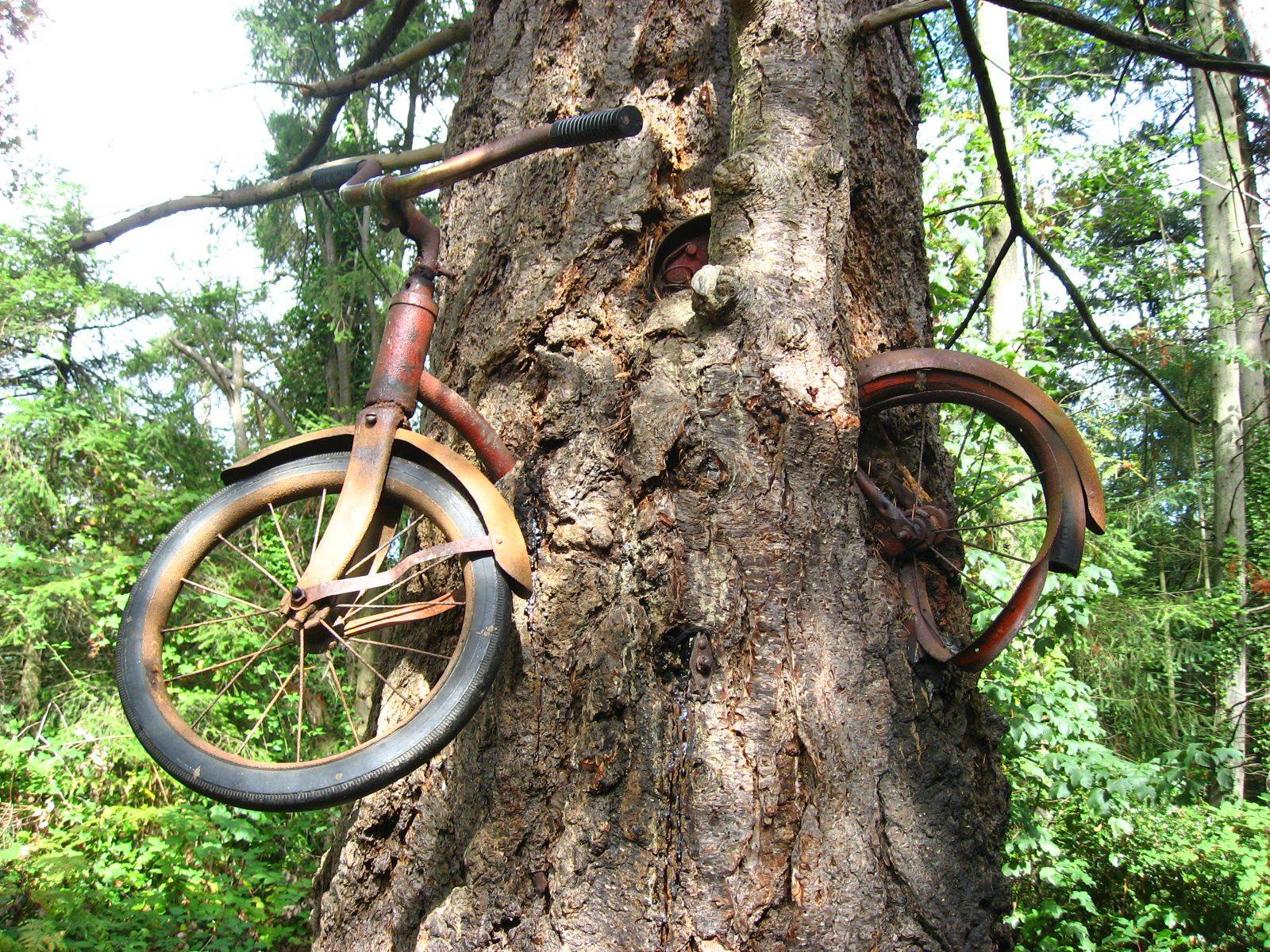 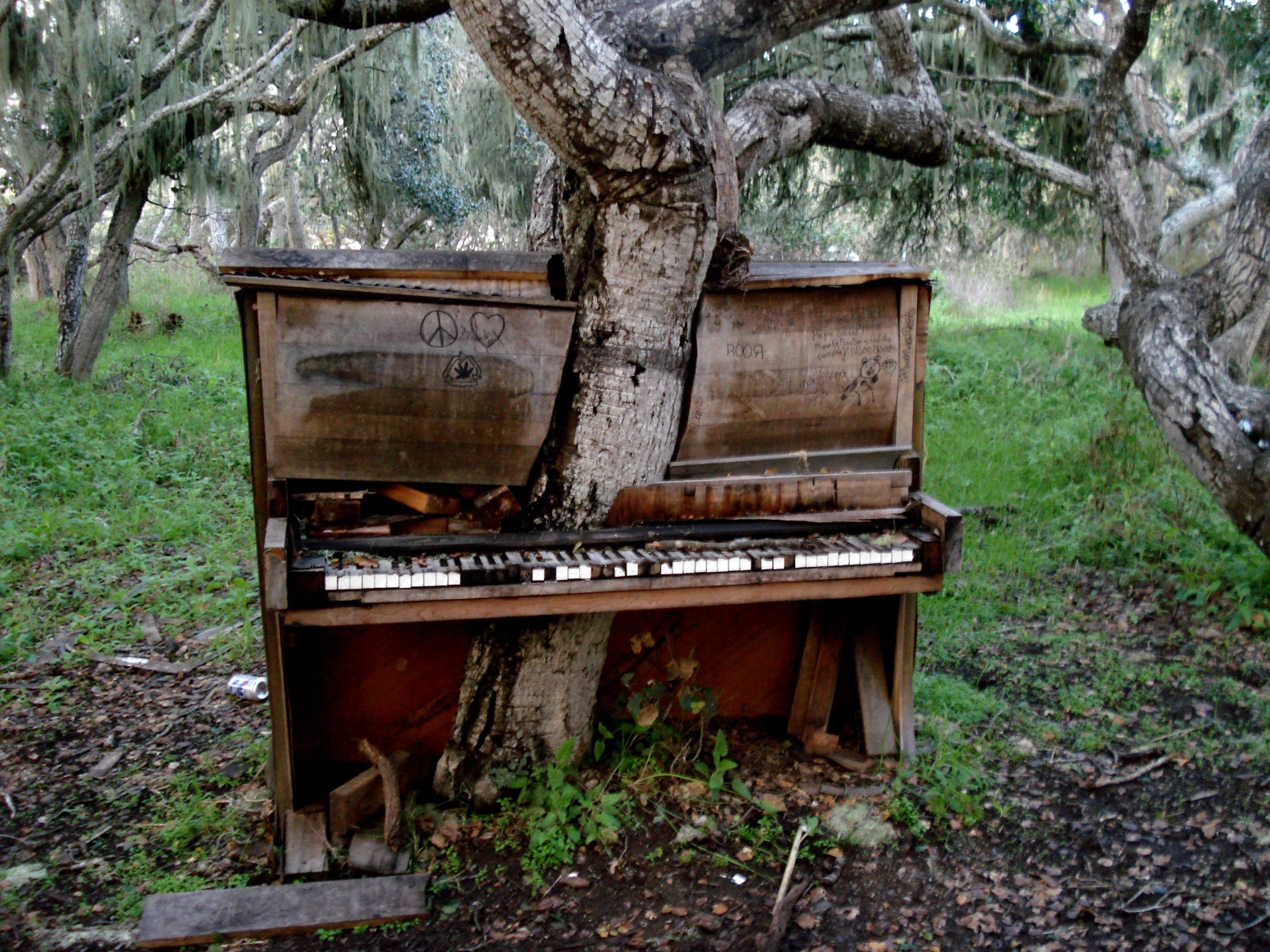 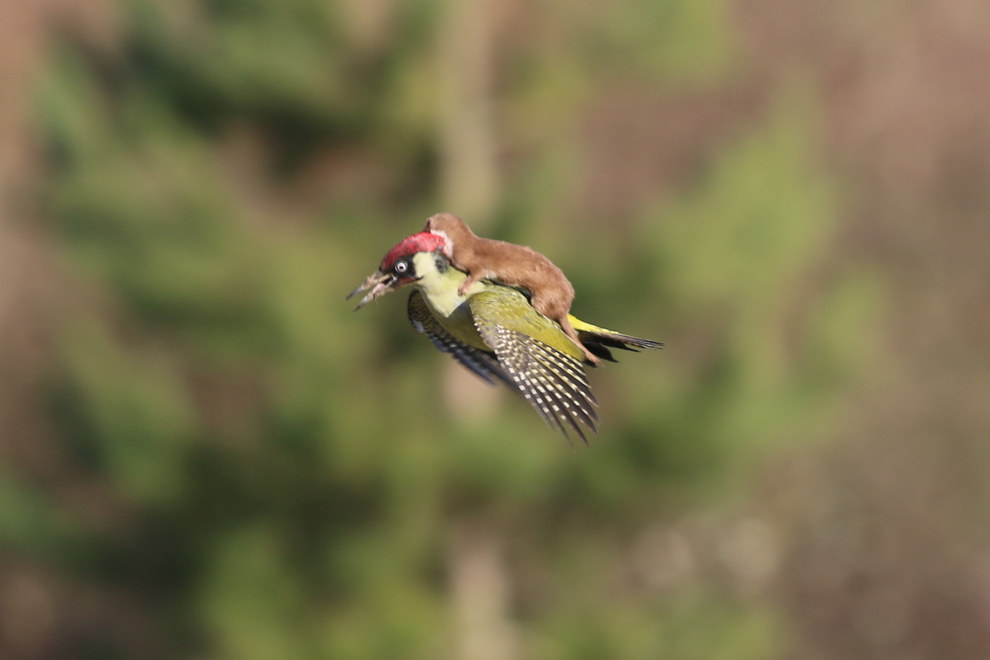 WHICH ARE FAKE?

WHICH ARE REAL?

HOW DO YOU KNOW?
REAL
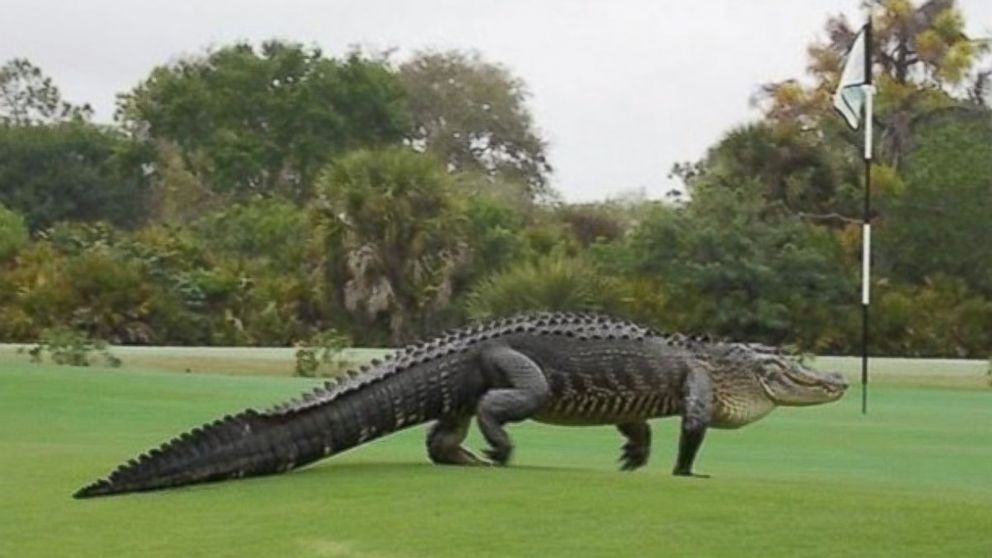 [Speaker Notes: This is a real alligator, photographed on a golf course in Florida.]
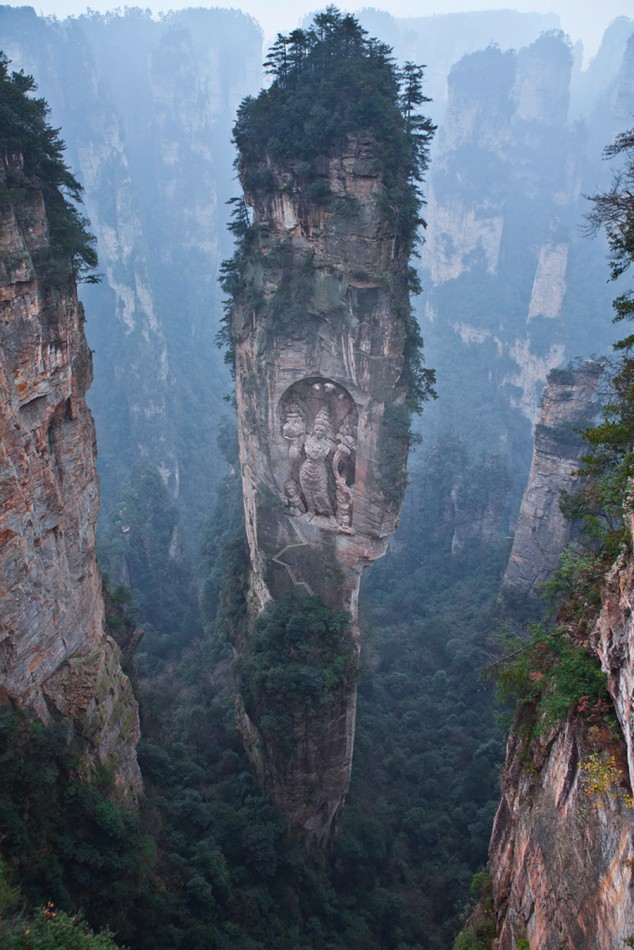 FAKE
[Speaker Notes: This mountain is real, but the statue was added by Photoshop.]
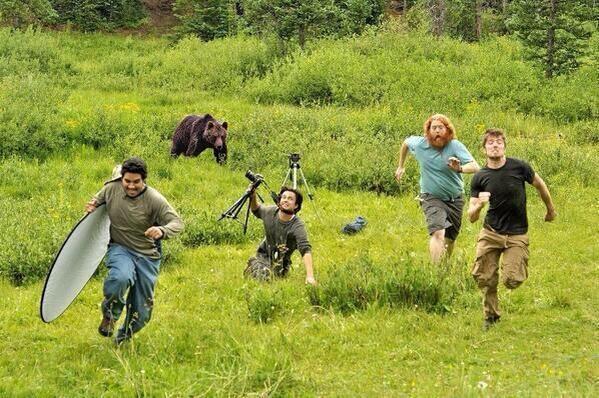 FAKE
[Speaker Notes: This photo is entirely staged, with the bear added by Photoshop.]
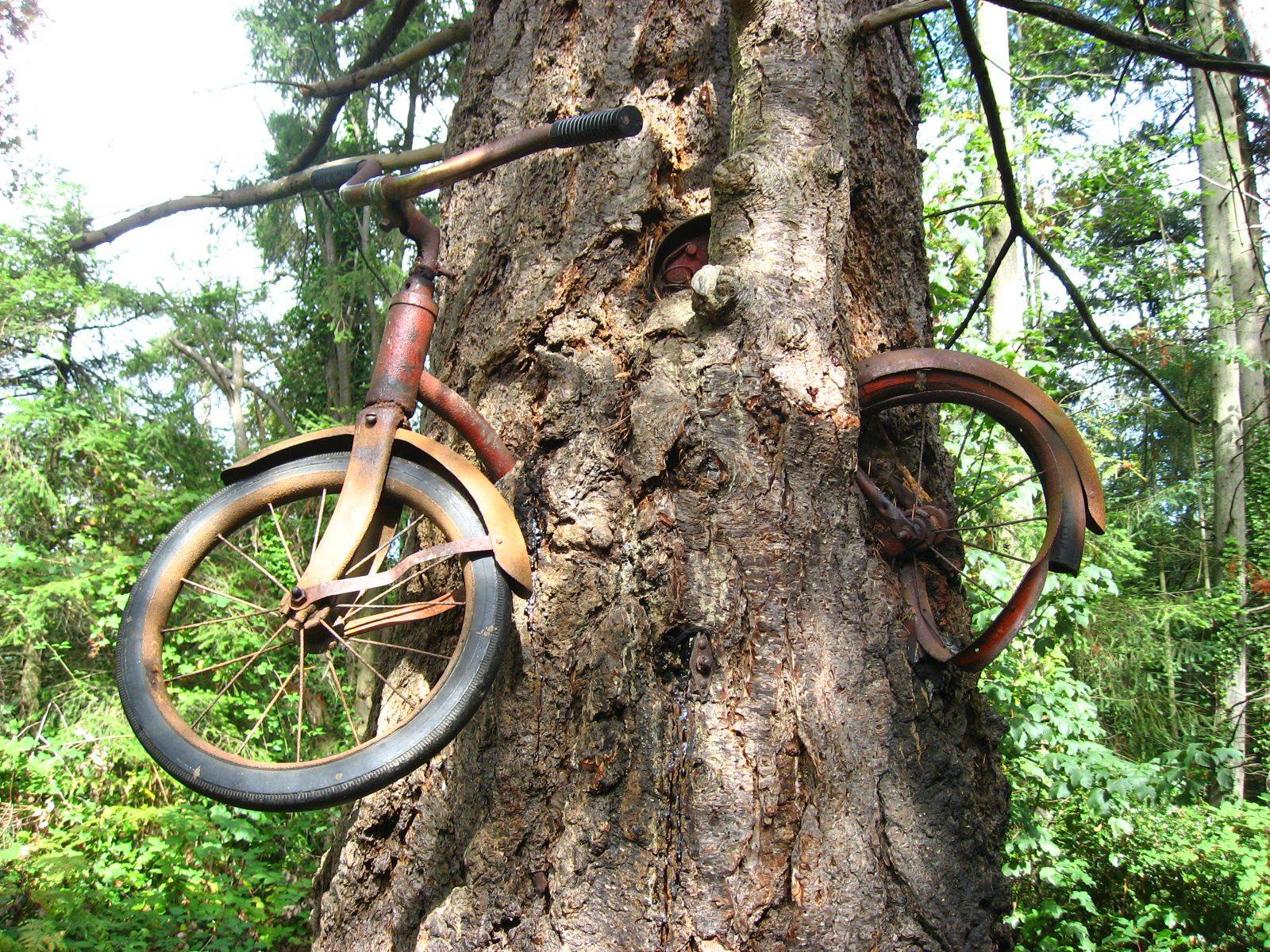 REAL
[Speaker Notes: This really is a bicycle that got stuck in a tree that grew around it, in Washington state. However, many people mistakenly claim that it has been there since World War I: in fact it was left there around 1954.]
FAKE
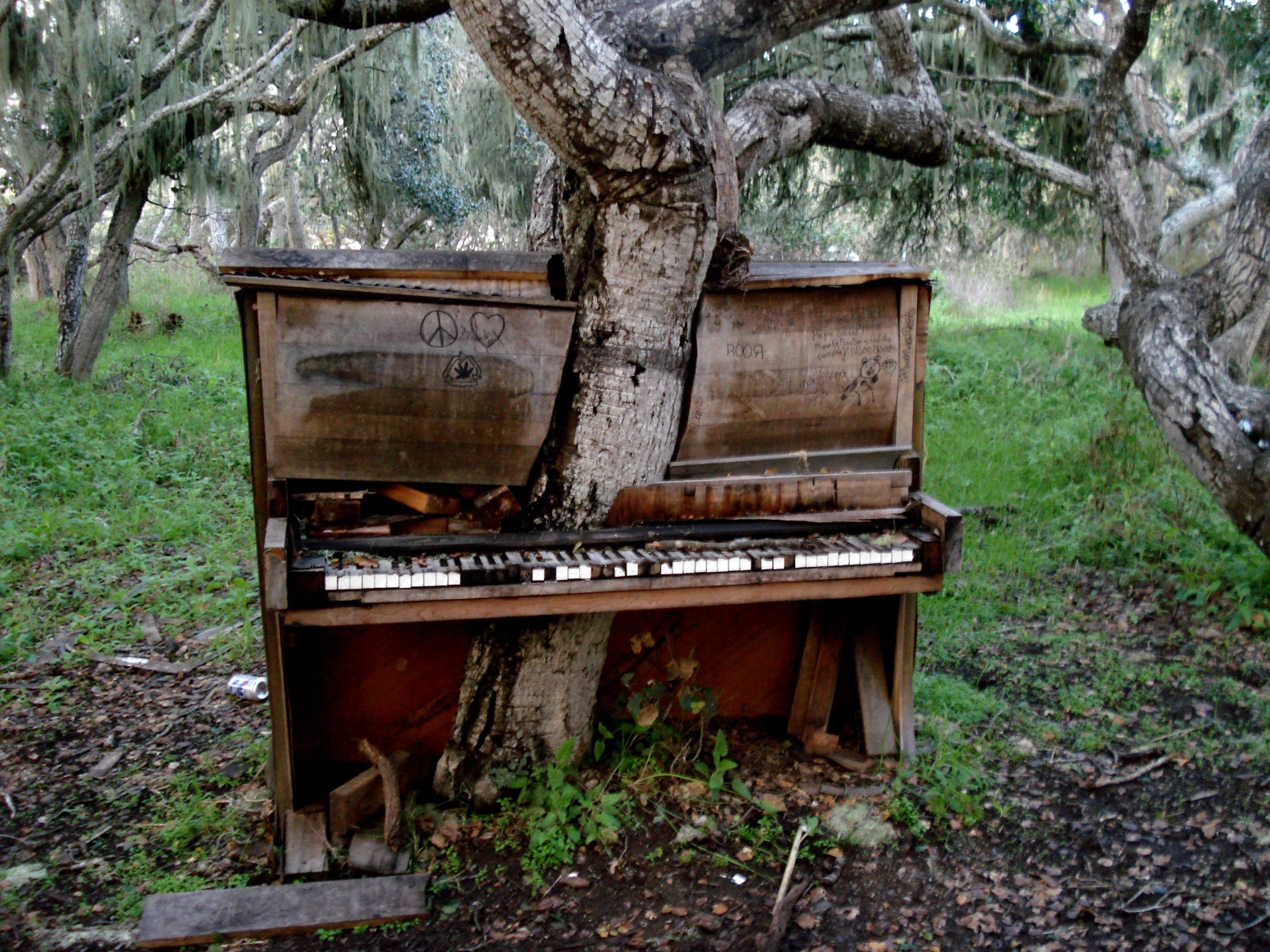 [Speaker Notes: The tree and the piano are real – but the piano was taken apart and re-assembled around the tree by an artist.]
REAL
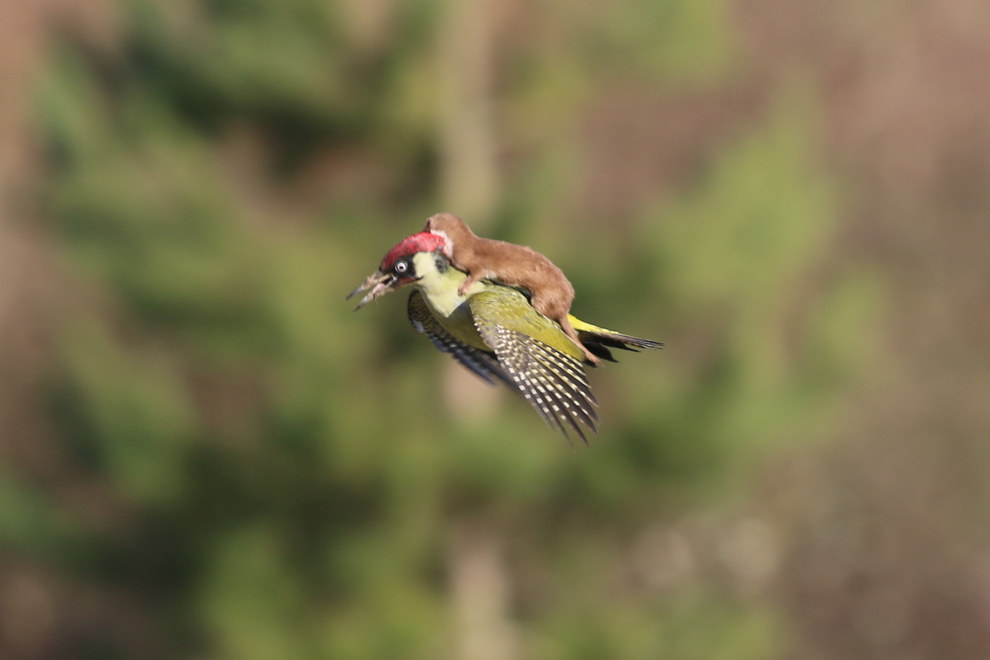 [Speaker Notes: This photo really does capture a weasel riding on the back of a woodpecker – probably in an attempt to kill it. The woodpecker threw the weasel off moments later and escaped.]
WHY DOES IT MATTER?
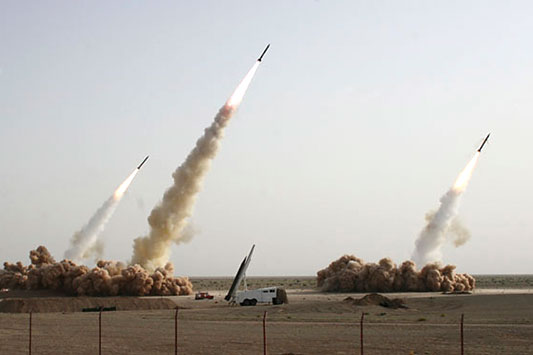 REAL
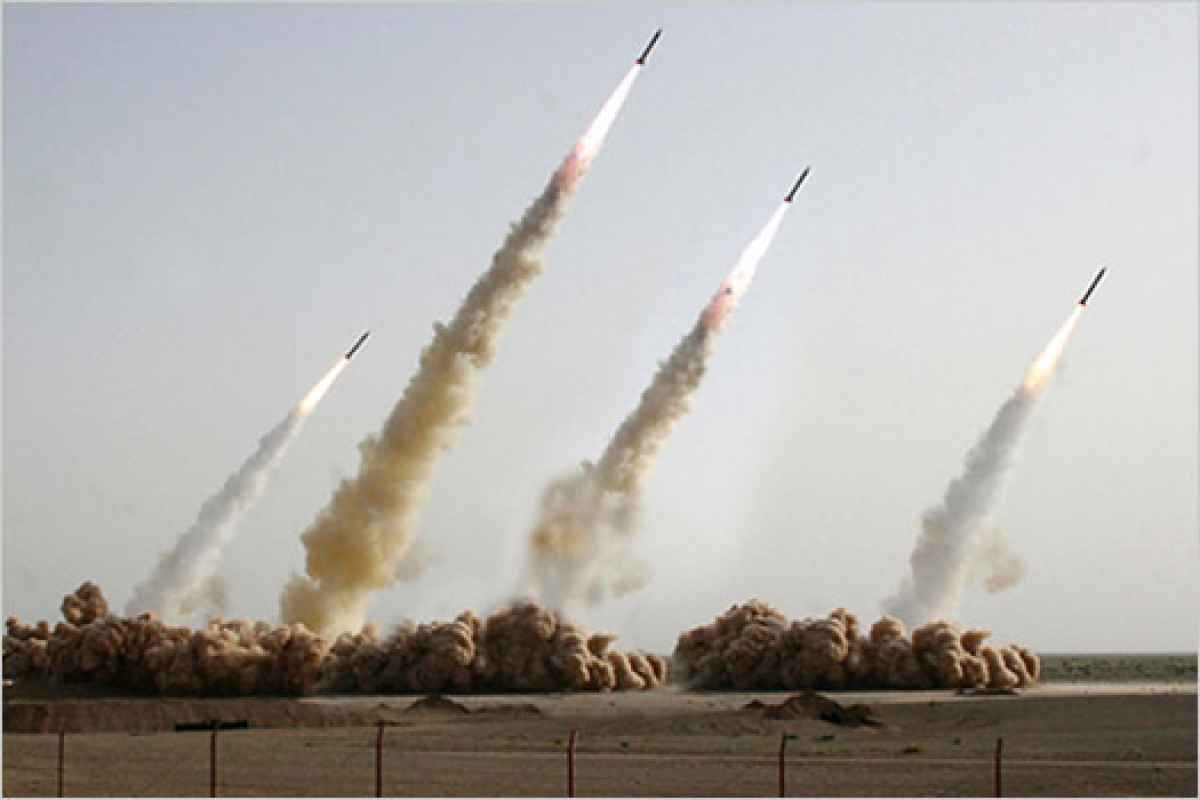 FAKE
[Speaker Notes: This doctored photo of an Iranian missile test was released by the Iranian government.]
REAL
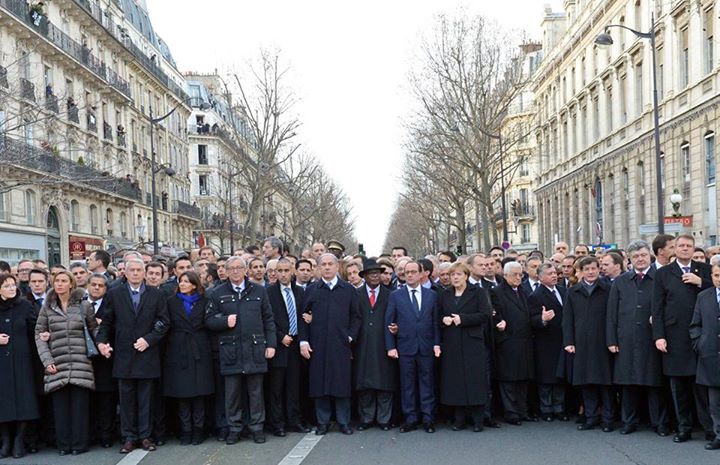 FAKE
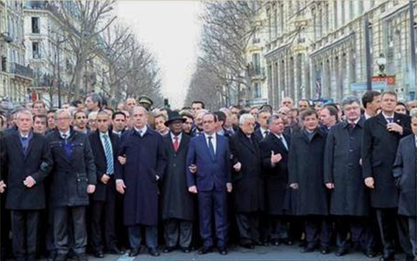 [Speaker Notes: All the women – including German chancellor Angela Merkel – were removed from this photo when it was printed in the conservative Orthodox Israeli paper The Announcer.]
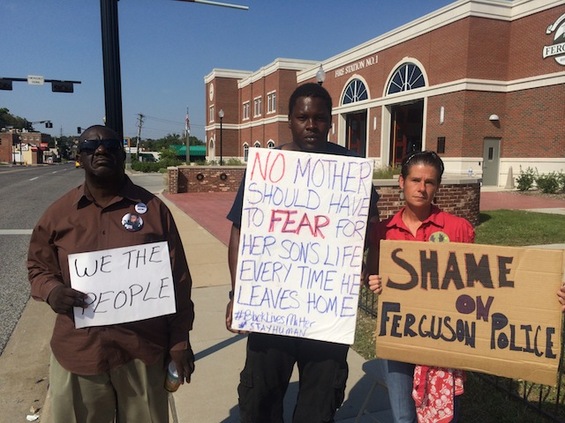 REAL
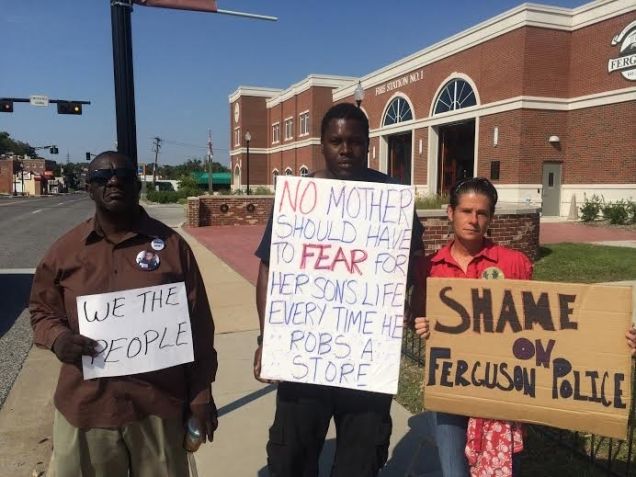 FAKE
[Speaker Notes: This photo of a protestor in Ferguson, Missouri, was altered to spread a racist message.]
FACT-CHECK IT!
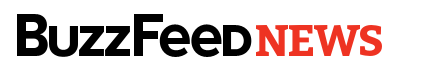 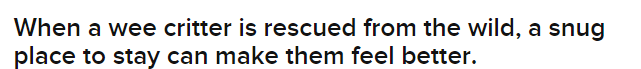 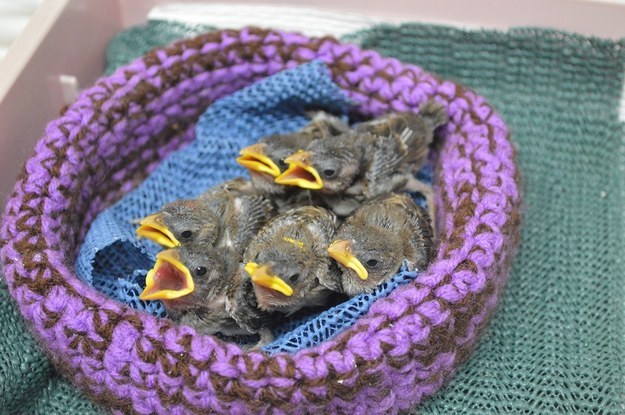 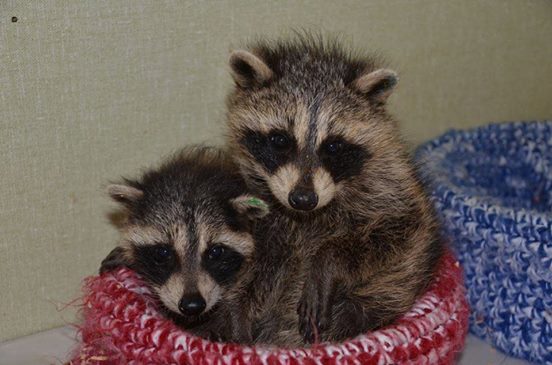 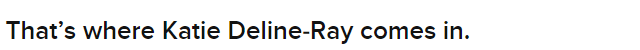 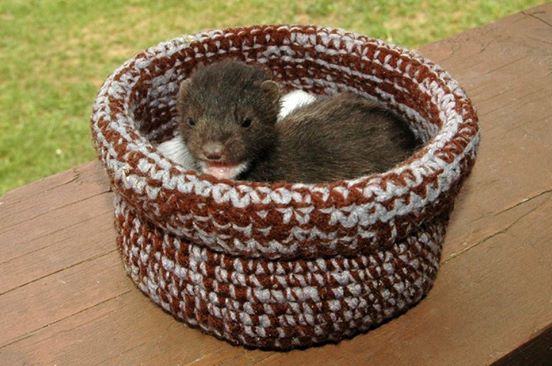 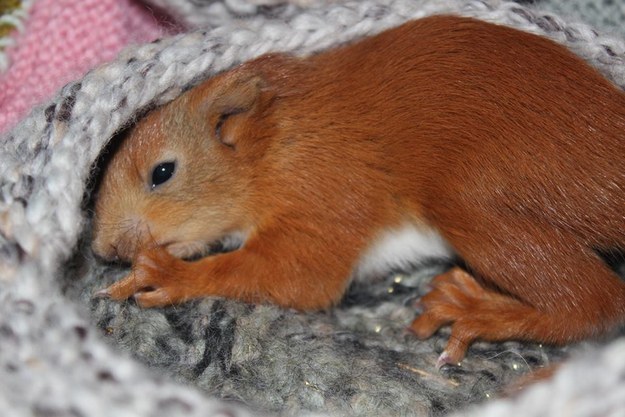 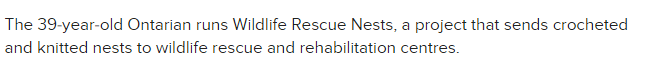 Questions:
1. Does it use loaded language?
2. Are they trying to get me to buy or believe something?
3. Who is spreading it?
4. Is there a source given?
5. Does it seem “too good to be true”?
1. Does it use loaded language?
A. No. The story is cute but the language is fairly plain.
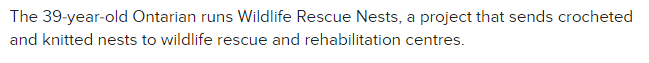 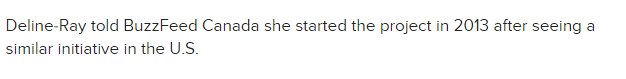 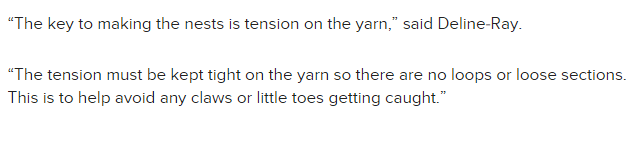 2. Are they trying to get me to buy or believe something?
A. No. There’s a link to a knitting pattern in the story, but it’s free.
3. Who is spreading it?
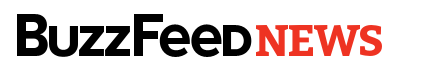 BuzzFeed – a legitimate site that has a history of spreading “news” stories without fact-checking.
4. Is there a source given?
A. Yes: The Wildlife Rescue Nests Facebook page, which leads to a webpage. Neither one has contact information.
4. Does it seem “too good to be true”?
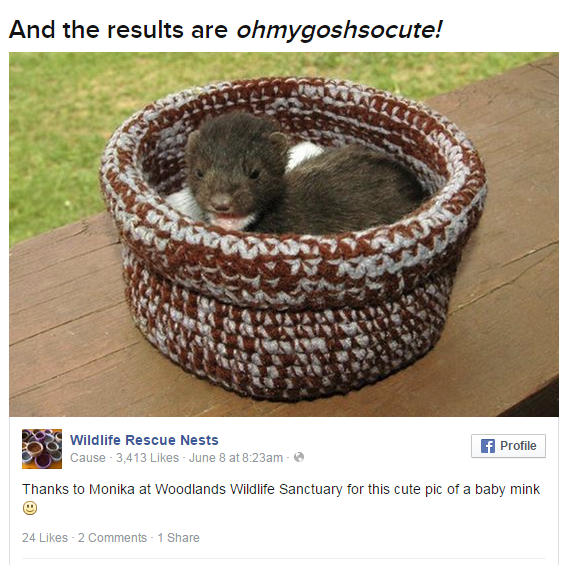 A. Kind of…
Let’s dig a little deeper…
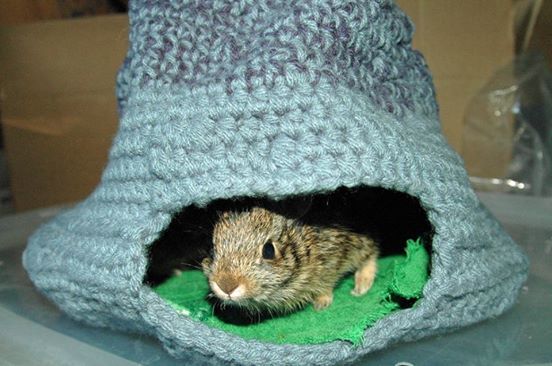 Searches:
“wildlife rescue nests” hoax
“wildlife rescue nests” site:www.snopes.com
“katie deline-ray”
No relevant results for “wildlife rescue nests” hoax
No results for “wildlife rescue nests” site:www.snopes.com
Many results from different sources for “katie deline-ray” that confirm the story